Легко ли быть матерью?
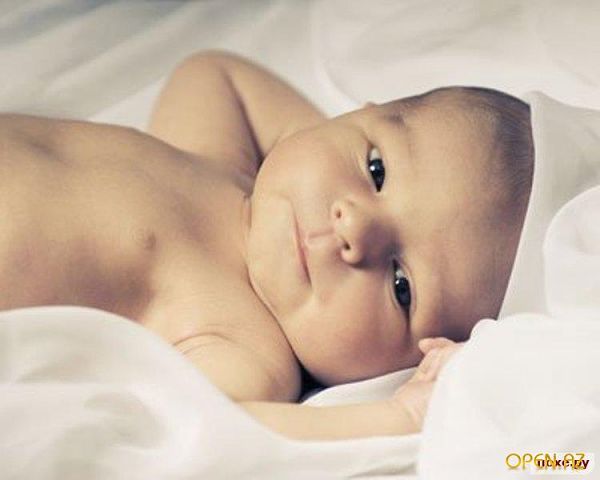 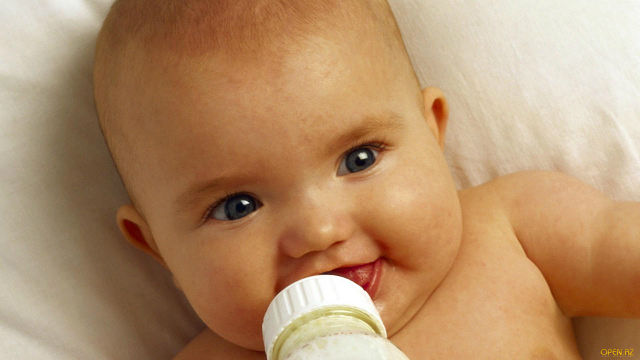 Что значит – относиться творчески?
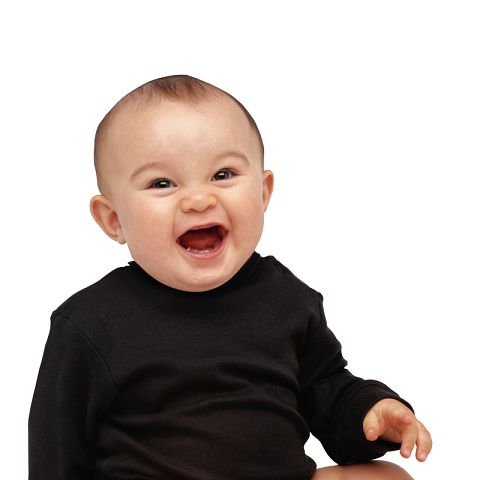 Как сделать так, чтобы ребенок слушался?
Какова задача родных ребенка?
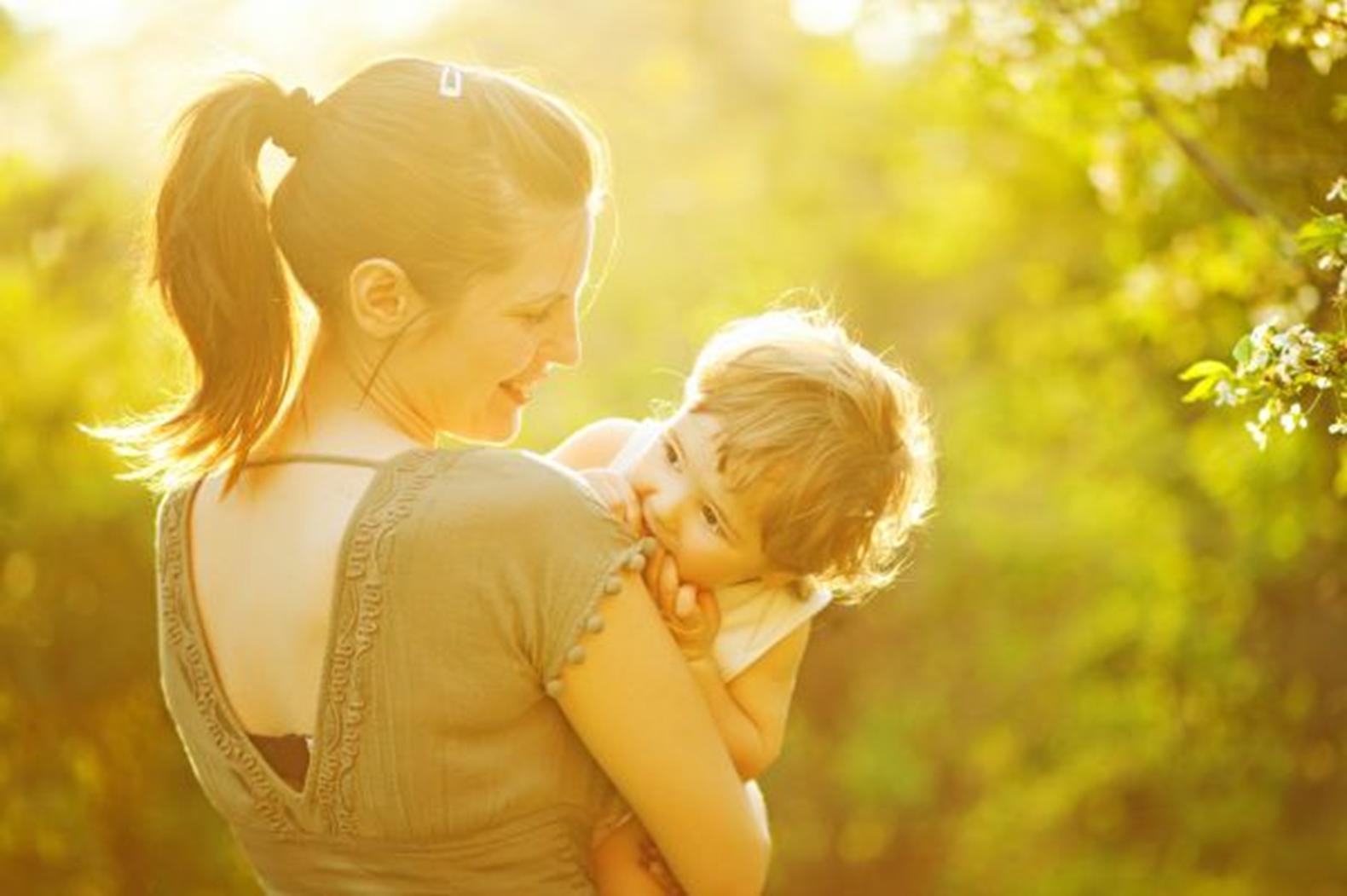 уважать волю  
проявление чувств маленького человека, поддержать его
научиться уменьшать эти вспышки
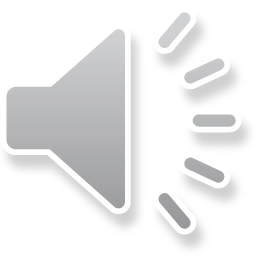 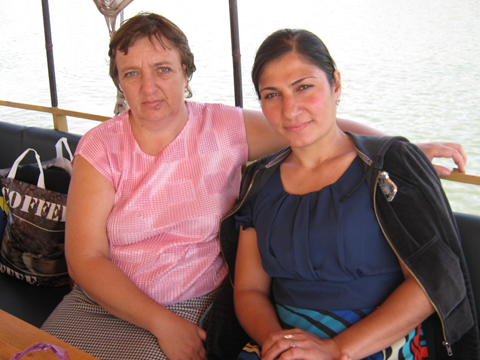